ALPHA PHI OMEGA
SPRIng Semester 2012
[Speaker Notes: apo@lists.iwu.edu, link for apo database]
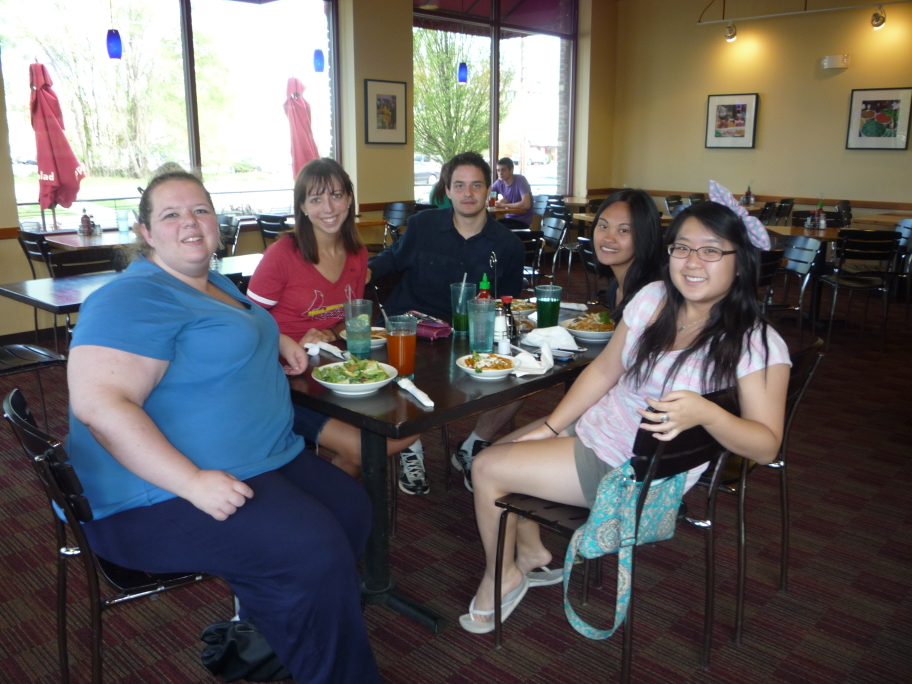 VP Community: Michelle Moonemail: apo.oe.community@gmail.com
VP Membership: Katherine Henningemail: apo.oe.membership@gmail.com
Your hours should be in by tomorrow! Many of you are still on bad standing!!!
-If you are on bad standing, you don't get a sequin. If you want your sequin, email me hours and then come and find me before Sunday.
-Birthdays:

Megan Dyer: April 18th	
Emma Craig: April 19th
Maddie Cross: April 23rd
Vicki Simmons: May 17th
Mike Goldstein: May 18th
Alyssa Shannon: May 19th
Lindsay Bow: May 29th
Kristy Lazicki: June 6th

















Onyinye Udenze: June 10th
Sam Krueger: June 13th
Anne Fritsch: June 22nd
Sarah Bergman: June 27th
Rebeca Cruz: July 1st
Ben Gesensway: July 12th
Hayley Harroun: July 13th


















Kim Cheffer: July 19th
Carly Wilson: July 21st
Izzy Moon: August 15th
Kelsey Koterla: August 17th
Elise Haury: August 17th
Lesley Ramirez: August 24th
Meet Your Brothers
Marissa Deweese

Is a math and physics major
Plays the flute
Favorite animal is a baby sloth
Ben Gesensway

Has been on a 50-day canoe trip in Canada
Likes the tv show Bones
Meet Your Brothers
Stephanie Rosenbaugh

Enjoys playing video games, especially Zelda

Like pumpkins
Elise Haury

Broke both of her wrists simultaneously via a scooter accident less than 24 hrs before her family’s vacation to Hawaii
Meet Your Brothers
Emily Oprins

Lived in Luxembourg for about 3 years

Has extremely freaky-neat handwriting
Appointed Positions:
Alumni Chair – 
Chaplain – 
Historian – 
Student Senate Liason-
Old Business
New Business
News or Announcements
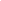 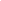 TOAST SONG!!
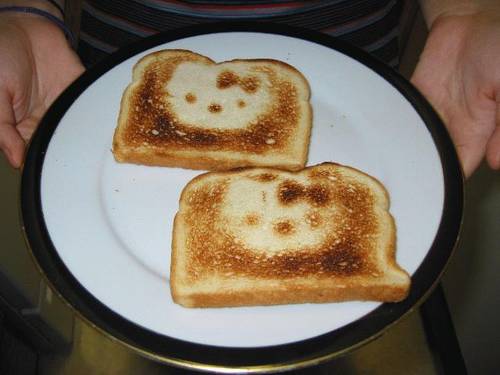 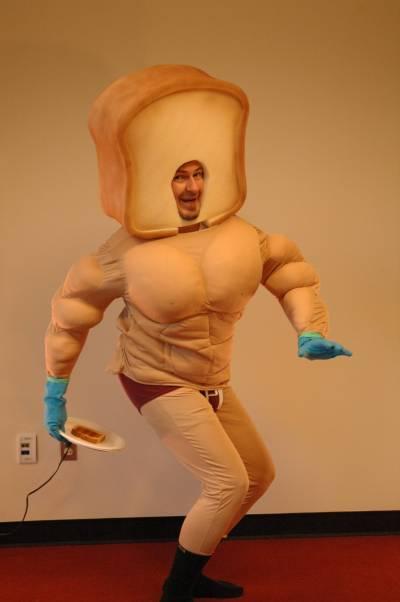 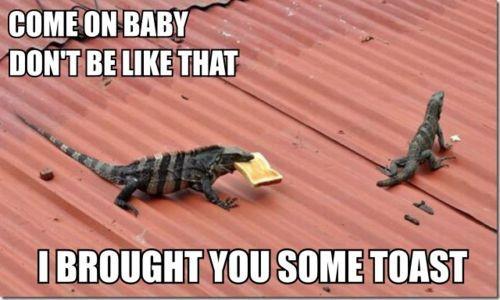 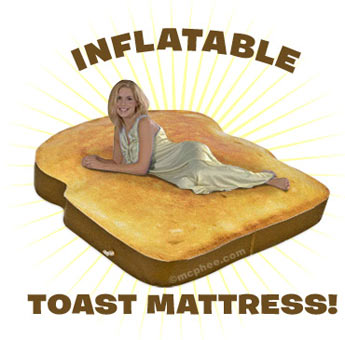 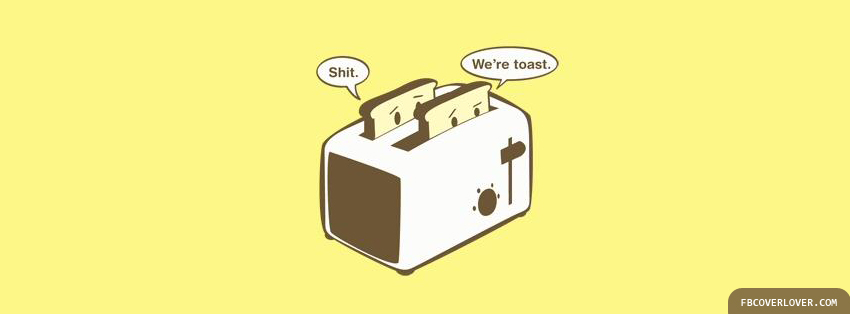 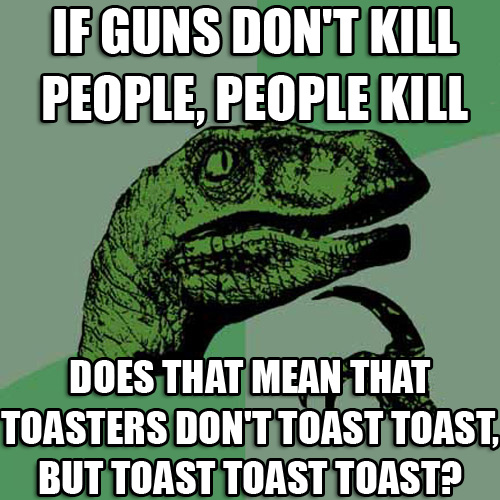